National Security		Through			Responsible	Information Sharing
Kshemendra Paul
Program Manager, Information Sharing Environment
April 2014
Vision
National security through responsible information sharing
Mission
Advance responsible information sharing to further counterterrorism and homeland security, and cybersecurity missions
Improve nationwide decision making by transforming information ownership to stewardship
Promote partnerships across federal, state, local, and tribal governments, the private sector, and internationally
2
Scope
International
Private Sector
Tribal
Mission Partners
Classified Information
Terrorism
WMD
Homeland Security
Cyber
…
Local
State
Law Enforcement
Federal
Frontline
Investigators
Analysts
Operators
Defense
Information
Sharing Environment
(ISE)
Intelligence
Communities
Homeland Security
Diplomacy
Information Technology Industry
3
PM-ISE Differentiators
We are an honest broker.
		We have existing tools and initiatives.
			We do transparent planning and evaluation.
4
[Speaker Notes: These are the intangible assets that we have at PM-ISE.

We coordinate, we monitor. We do not oversee.]
Nationwide Challenges
Multiple Missions & Authorities
Crushing Financial Pressures
Evolving  & Converging threats
National Approaches to Interoperability
Integrated Capabilities & Shared Services
Common Operating Models
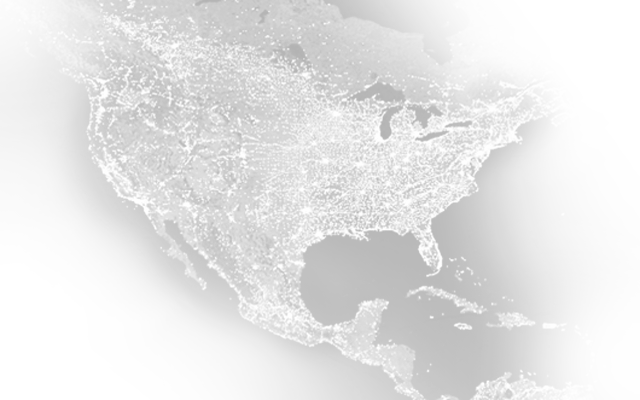 77 Fusion Centers
300+ million
People
28 HITDAs
6 RISS Centers
80,000
Agencies
750,000+
Officers
FBI
CJIS ▫ FIGs ▫ JTTFs ▫ JRIGs
250,000
911 Operators
DHS
I&A ▫ ICE ▫ CBP ▫ DNDO ▫ NPPD
1.2 million
Firefighters
Nlets
DOJ
ATF ▫ DEA ▫ OJP
2.2 million 
Security Officers
NCTC ITACG
Maritime Domain
Air Domain
18 CI/KR Sectors
DoD
NORTHCOM
* Numbers are estimates
Protection of Privacy, Civil Rights, and Civil Liberties
5
Accelerating Responsible Cybersecurity Information Sharing
Supporting FSLT Integration and Unity of Effort
	Enhancing Shared Situational Awareness (CNCI #5)
		Leveraging ISE Management Tools & Frameworks
6
[Speaker Notes: These are the intangible assets that we have at PM-ISE.

We coordinate, we monitor. We do not oversee.]
National Strategy
Principles:
Information as a national asset. 
Information sharing and safeguarding requires shared risk management. 
Information informs decision making.
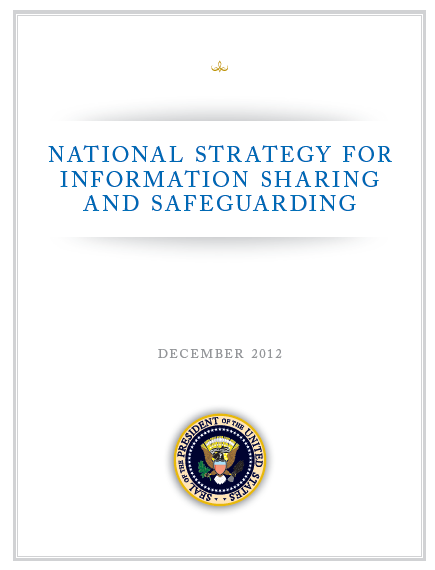 7
Priority Objectives
Governance
Agreements
Data Tagging
FICAM
Safeguarding
Interoperability Baseline Capabilities
Training
Discovery & Access


Private Sector Sharing
DA Reference Architecture
Shared Services
Standards-based Acquisition
Foreign Partners
RFI Process
NSI
Fusion Centers
8
8
Institutionalizing a Management Framework
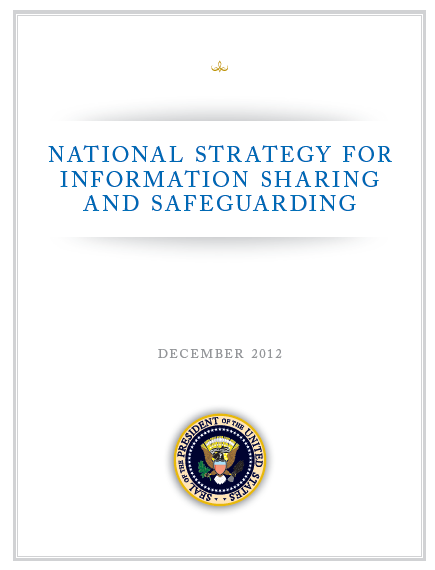 Strategic Implementation Plan

ISE Management Plan

Detailed Planning and Implementation Guidance

Performance-Based Oversight
9
Project Interoperability
Discover Capability or Managed Service
Build New Capability 
Extend Existing Capability
Modular Development
Repeatable Integrated Continuum
10
ISE CoP and CoI
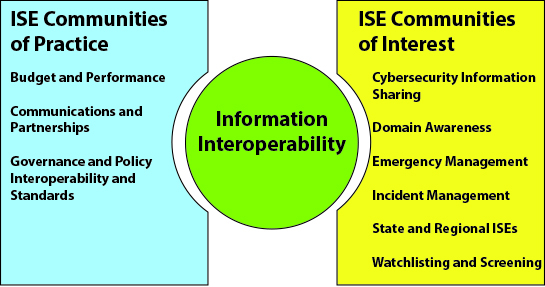 ANNUAL REPORT TO THE CONGRESS
Our Annual Report Card – Emphasizing Mission Partner Success

Inventory of tools, frameworks, & Initiatives making up the ISE

Best Practices & Lessons Learned

Indentified Opportunities for Reuse & Leverage

Available on www.ise.gov
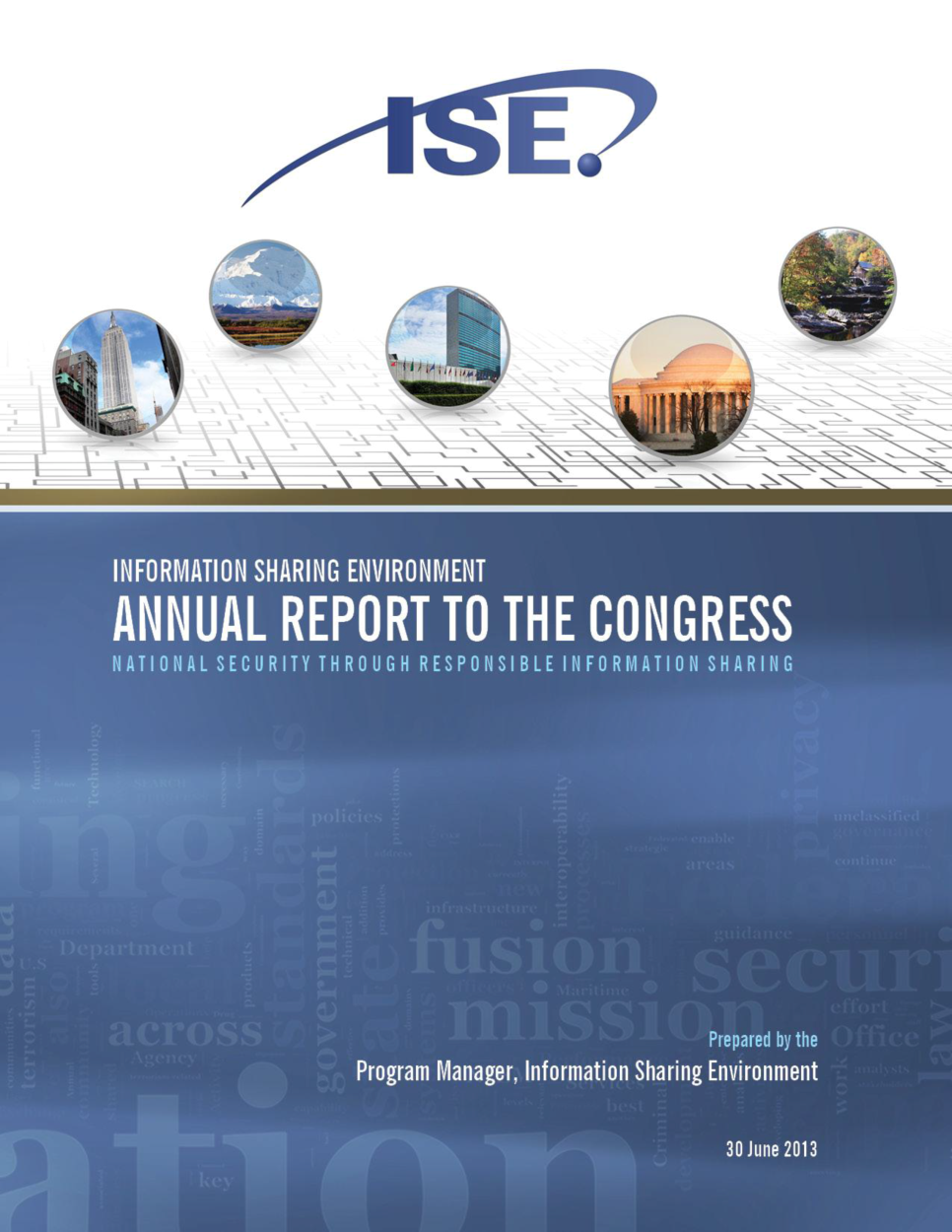 12
Visit ISE.gov
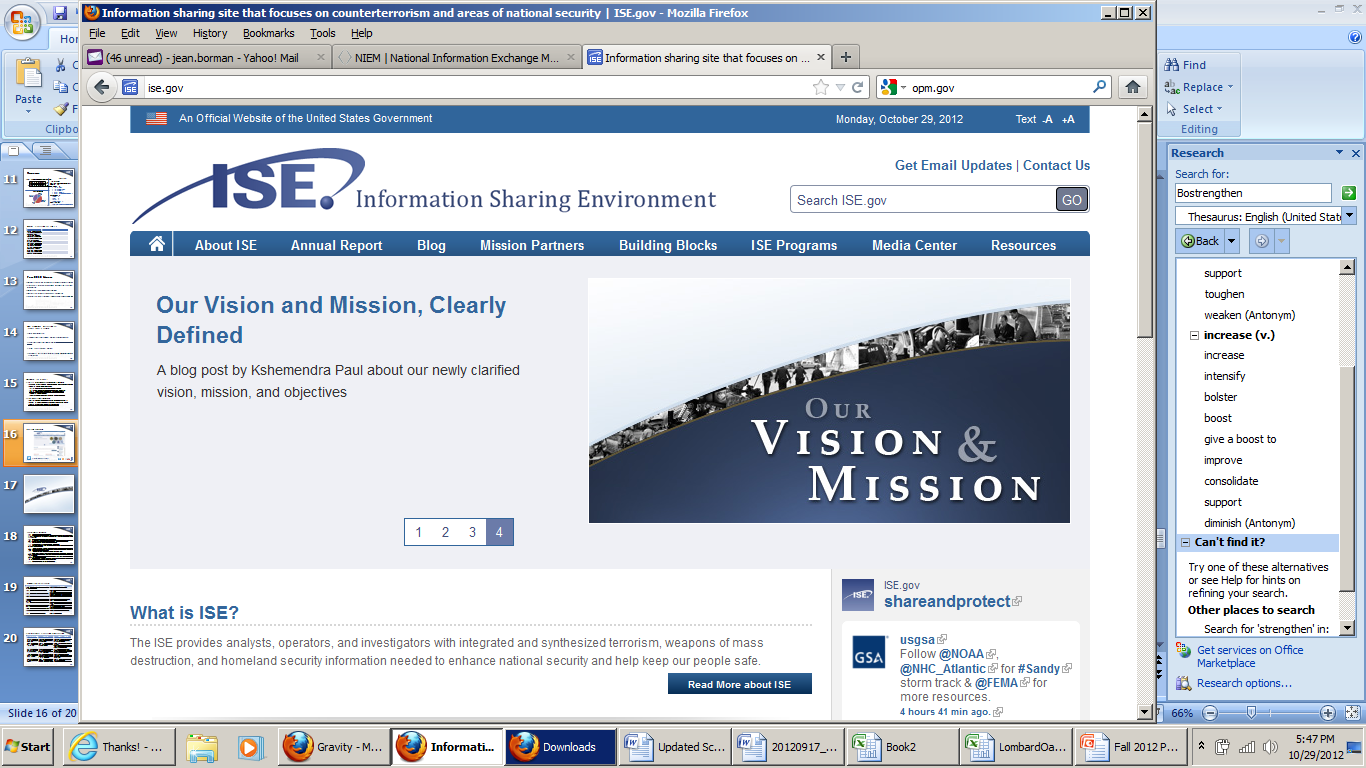 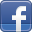 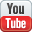 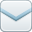 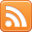 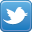 @shareandprotect
13